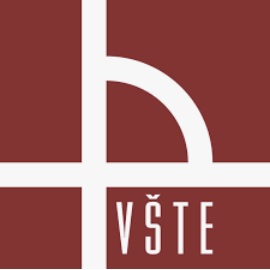 Vysoká škola technická a ekonomická
v Českých Budějovicích
Ústav technicko-technologický
červen 2023
Příčiny dopravních nehod v souvislosti s přepravou nebezpečných věcí
Autor bakalářské práce: Marek Házi
Vedoucí bakalářské práce: Ing. Jiří Čejka, Ph.D.
Oponent bakalářské práce: Ing. Josef Hajný, DiS.
Cíl práce
„Cílem bakalářské práce je analýza vzniku dopravních nehod na základě skutečnosti. K tvorbě práce budou použity skutečné případy DN a případové studie. Následně bude realizována komparace s platnou legislativou.‟
Výzkumná otázka a hypotézy
Stojí za příčinou nejvyššího podílu dopravních nehod přepravy nebezpečných látek lidský faktor?


Hypotéza č. 1:  Za příčinami dopravních nehod je kombinace více okolností. 
Hypotéza č. 2:  Při nehodě bylo následným šetřením Policií ČR zjištěno další porušení bezpečnostních zásad a pravidel daných platnou legislativou.
Hypotéza č. 3: Všichni řidiči, kteří byli účastníky dopravní nehody, byli řádně a prokazatelně proškoleni.
Použité metody
Případová studie
Sběr dat
Zpracování dat
Analýza dat 
Komparace
Výsledky analýzy dopravních nehod
Výsledky hypotéz
Hypotéza č. 1:  Za příčinami dopravních nehod je kombinace více okolností. 
Hypotéza potvrzena – kombinace lidského faktoru a faktoru prostředí 

Hypotéza č. 2:  Při nehodě bylo následným šetřením Policií ČR zjištěno další porušení bezpečnostních zásad a pravidel daných platnou legislativou.
Hypotéza potvrzena – následné zjištění porušení zásad a pravidel 

Hypotéza č. 3: Všichni řidiči, kteří byli účastníky dopravní nehody, byli řádně a prokazatelně proškoleni. 
Hypotéza nepotvrzena – nedoložení dokladu o školení
Závěrečné shrnutí
Cíl práce splněn

Zvýšené ohrožení – zvýšené nároky na aktivní účastníky v této specifické oblasti přepravy

Přesah do oblasti prevence, personální a poradenské psychologie
Otázky vedoucího a oponenta
Vedoucí práce
„Jak jste vybíral dopravní nehody s ohledem na reprezentativnost vybraného vzorku?‟
Oponent
„Jak je chráněna přeprava radioaktivního paliva pro Jadernou elektrárnu Temelín? „Podílí se na přepravě radioaktivního paliva i Armáda České republiky? Ve své bakalářské práci uvádíte, že lidský faktor stojí za většinu nehod při přepravě nebezpečných věcí po pozemních komunikacích, uveďte Váš názor při přepravě nebezpečných věcí po železnici, myslíte si, že přeprava nebezpečných věcí po železnici je bezpečnější než-li po pozemních komunikacích? Dá se předpokládat větší zapojení robotizace při přepravě a manipulaci nebezpečných věcí?‟
Děkuji za pozornost